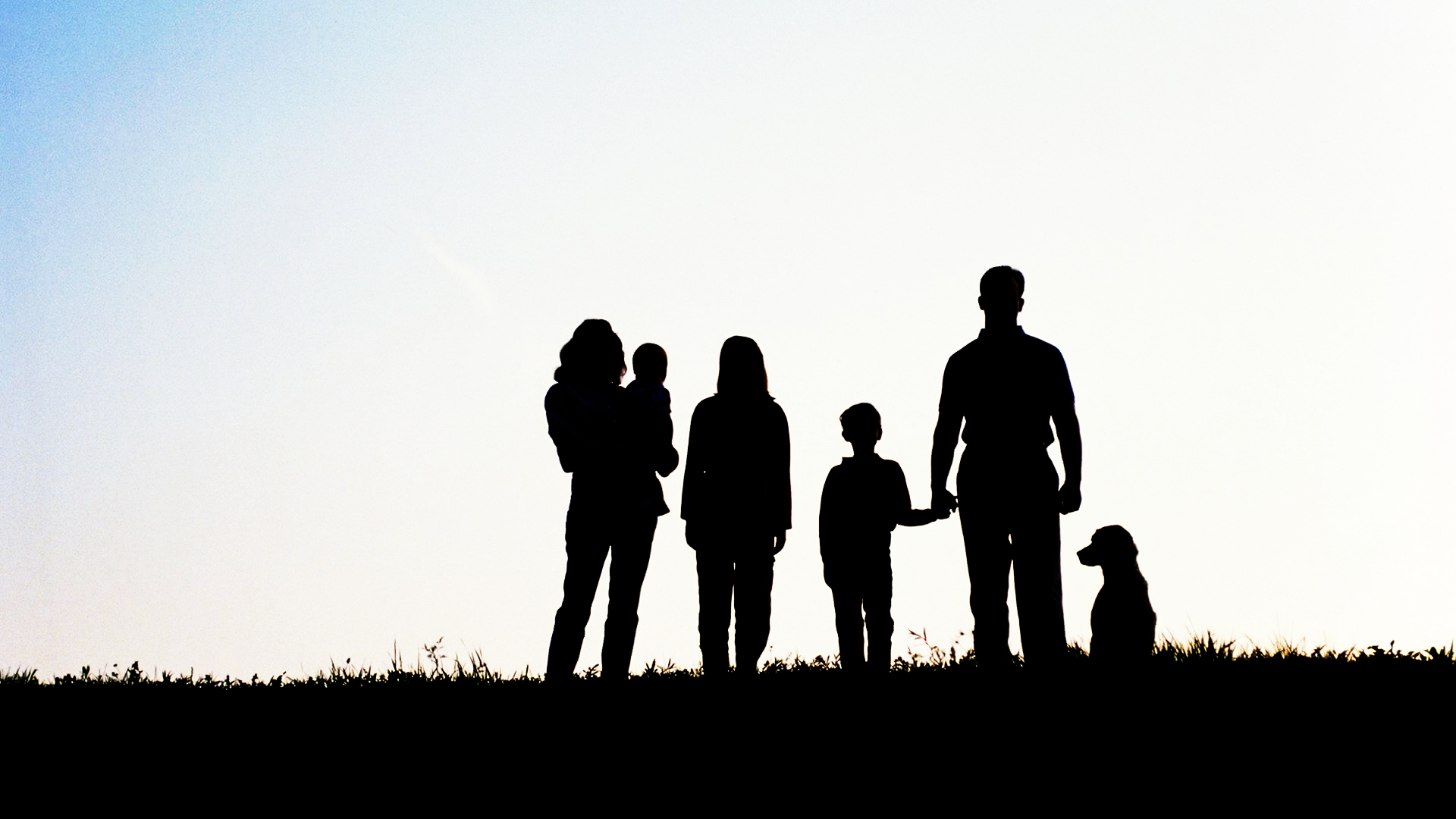 MemoriesHome
from
A Home with a God-Fearing Atmosphere
The Fear of the Lord
It is the purpose of man – Ecclesiastes 12:13
Awe of God – Psalm 47:2; 66:3, 5; 111:9
Reverence for God – Psalm 89:7
Fear of disobeying God – Ecclesiastes 12:13-14; Matthew 10:28
Desire to always do His will – Deuteronomy 10:12-13;                      2 Corinthians 5:9
A Home with a God-Fearing Atmosphere
The Fear of the Lord
It Starts at the Top
The atmosphere of fearing the Lord will start with the leader of the home.
Shown by example – 1 Peter 5:2-3; 1 Timothy 3:4-5 (domestic qualification of elder)
Diligently taught – Deuteronomy 6:20-25
A Home with a God-Fearing Atmosphere
The Fear of the Lord
It Starts at the Top
A God-Fearing Home
Will prioritize pleasing God – Matthew 6:33
Will study together – 2 Timothy 2:15
Will pray together – 1 Thessalonians 5:17
Will hold each other accountable – Hebrews 3:12-14
Will be faithful in assembling with the saints for worship – Hebrews 10:24-25; Psalm 122:1
A Home with a Solid Marriage
Marriage is the Foundation
The home starts when two are joined as one, not simply when they have children – Genesis 2:24
“one flesh” – a joining of two lives as one, and all that such entails.
Man needed a “helper” – Genesis 2:18 – such help will come in like-mindedness.
When like-mindedness is missing – Genesis 6:1-2, 5
A solid marriage is built on the word of Christ – Matthew 7:24-27
Children will be a part of a godly home if “the way” they should go is agreed to be the way of the Lord – Proverbs 22:6
A Home with a Solid Marriage
Marriage is the Foundation
The Marriage Comes First
Since the marriage is the foundation it must be nurtured. Nothing should come between spouses (including children).
Jesus showed the priority of marriage with the intended duration from the beginning – Matthew 19:3-11
Christ is the key – Luke 14:26; Colossians 3:23-24
An end in divorce is destructive – Malachi 2:16
A Home with Accepted Roles
Understand God’s Ways are the Best
All in the home must trust that God’s ways are superior –           Isaiah 55:8-9
A godly home will be abnormal today, but we must not give in to the temptation to be conformed to the world – Romans 12:2
A Home with Accepted Roles
Understand God’s Ways are the Best
Husband
The head of the home – Ephesians 5:23, 25-28
Love – not the word for affection, but especially the love described by Christ’s actions.
Spiritual leader – Ephesians 6:4
Provider – 1 Timothy 5:8
A Home with Accepted Roles
Understand God’s Ways are the Best
Husband
Wife
Subject to the husband – Ephesians 5:22-24
Not inferior, but respects the husband’s God-given role – (v. 33)
Obedient – Titus 2:5
Homemaker – Titus 2:4-5 – her priority, and glory.
A Home with Accepted Roles
Understand God’s Ways are the Best
Husband
Wife
Children
Subject and obedient to parents – Ephesians 6:1
Honor the parents – Ephesians 6:2-3
A Home with Love and Respect
Love for God is Key
The greatest command, and the second – Matthew 22:36-40
Relationships in the home will thrive with individual resolve to do God’s will – Colossians 3:17-25
Our love for God is motivated by His love for us which also motivates love for each other – 1 John 4:7-11
Families must apply the “golden rule” – Matthew 7:12
A Home with Love and Respect
Love for God is Key
Self-Denial
We must be able and willing to deny ourselves to be a good family member – Mark 8:34
Estimate the needs of others greater than your own –       Philippians 2:3-4
Servitude – Romans 12:4-6 – like the body of Christ.
A Home with Good Communication
Good communication is essential in any relationship.
Everyone Must be Inclined to Listen
Swift to hear, slow to speak, slow to wrath – James 1:19-20
We must be careful how we hear – Luke 8:18
A Home with Good Communication
Good communication is essential in any relationship.
Everyone Must be Inclined to Listen
Everyone Must be Transparent and Vocal
Listening well may require asking questions. Consider young Jesus – Luke 2:46-47
There should be the desire to understand – 1 Peter 3:7
Especially transparency in spiritual matters – James 5:16
A Home with Good Communication
Good communication is essential in any relationship.
Everyone Must be Inclined to Listen
Everyone Must be Transparent and Vocal
Speech Must be Seasoned with Salt
Words with positive intent – Colossians 4:6; Ephesians 4:29
Carefully chosen words – Matthew 12:36-37
A Home with Discipline and Training
A Father’s Calling
God has placed the father as the spiritual leader, and up bringer of children – Ephesians 6:4
Training and admonition:
Training – providing guidance and instruction, but with the accompanying force of chastening. (cf. Hebrews 12:5-6, 11)
Admonition – nouthesia – lit., “a putting in mind” (nous, “mind,” tithemi, “to put”). (VINE)
“discipline and instruction of the Lord” (NASB)
A Home with Discipline and Training
A Father’s Calling
Biblical Discipline – “of the Lord” (Ephesians 6:4)
Proverbs 13:24 – physical discipline out of love.
Proverbs 19:18 – physical discipline while there is time, and for their future.
Proverbs 22:15 – physical discipline to purge foolishness.
Proverbs 23:13-14 – physical discipline with the understanding that it will not ruin the child but save the child.
Proverbs 29:15 – physical discipline lest the child be abandoned (left to himself) leading to shame.
A Home with Discipline and Training
A Father’s Calling
Biblical Discipline – “of the Lord” (Ephesians 6:4)
Vigilance
To find teaching opportunities – Deuteronomy 6:4-9
To notice decline or struggle – Deuteronomy 6:12
To notice negative influences – 1 Corinthians 15:33
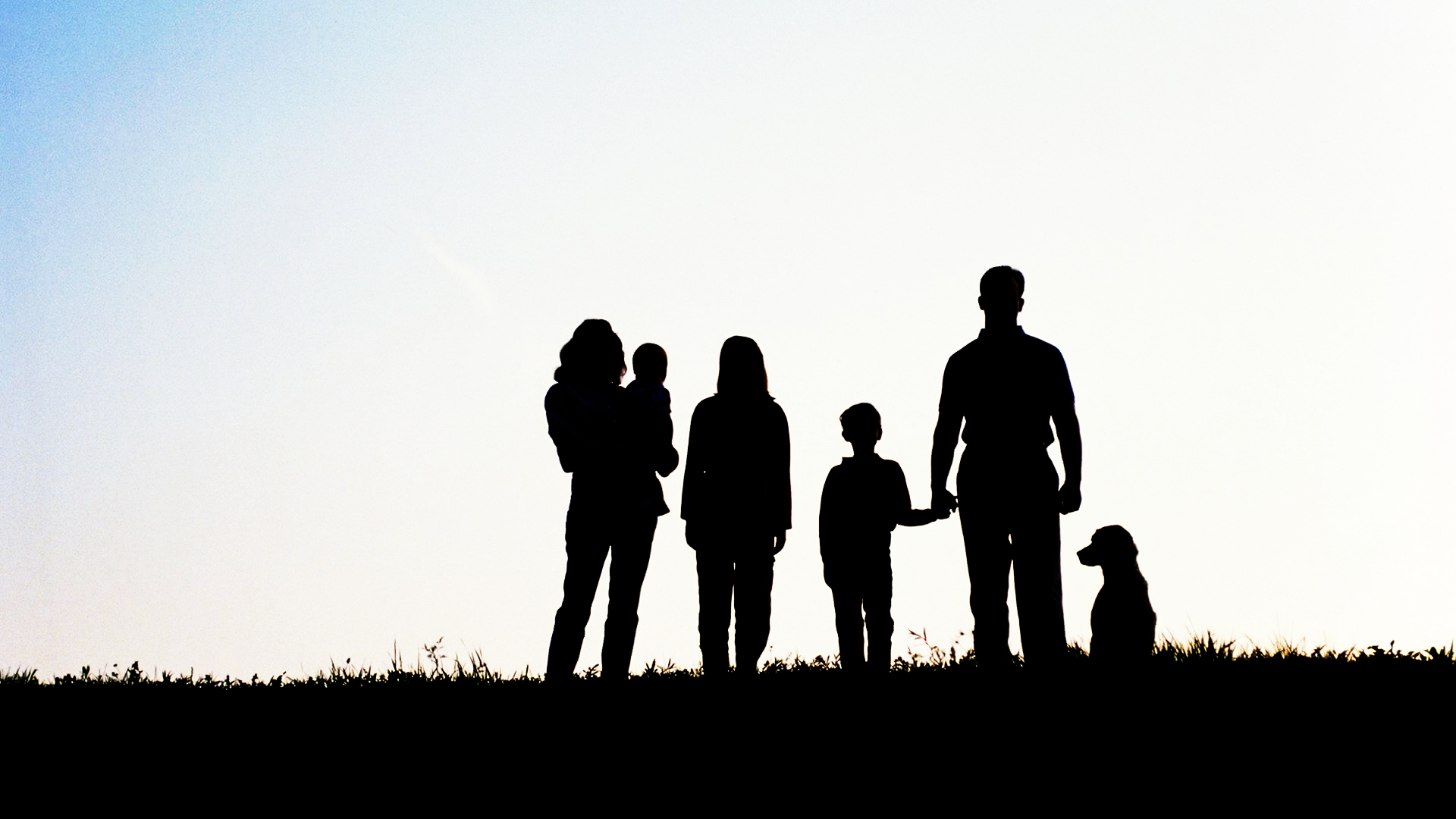 MemoriesHome
from